University Communications
PRowl Public Relations
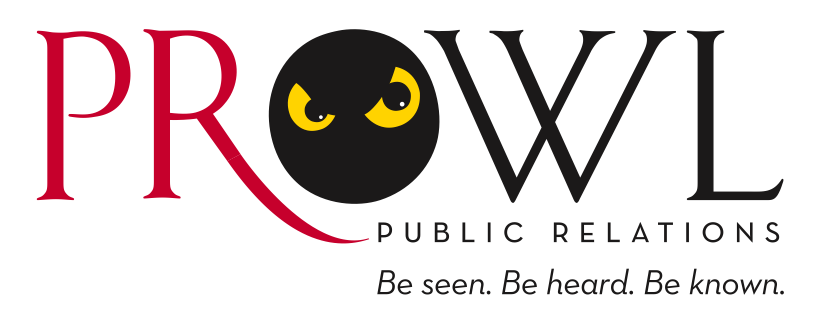 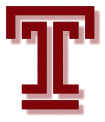 Surveys
Goal: To obtain quantitative data on student’s use and perception of Temple University’s Facebook page
Total surveys conducted: 352
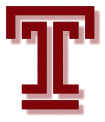 Survey Demographic Information
Academic year – Participants from all classes
Schools – Participants from all (11) Temple University Schools
Majors – Participants from more than 50 majors
Gender – 
Male: 158 (44%)
Female: 142 (40%)
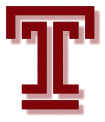 Which of the following social media sites do you use?
If you do not use Facebook, why not?
Facebook: 333 (94%)
Twitter: 188 (53%)
Tumblr: 74 (21%)
LinkedIn: 81 (23%)
Flickr: 14 (4%)
Google+: 51 (14%)
Other
Instagram: 11 (3%)
Pinterest: 12 (3%)
It is useless
Privacy issues
Dislike social media
Social media takes away from real life 
Only uses Twitter
Waste of time
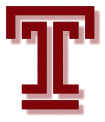 If you do not “Like” Temple University on Facebook, why not?

I did not know it existed – 77 (50%)
I am not interested in posts from Temple University – 47 (29%)
Do you “Like” Temple University on Facebook?
Yes – 175 (50%)
No – 164 (47%)
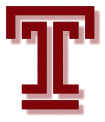 What features and content would make you want to like Temple on Facebook?
Chance to win prizes
Get commuters more involved
Free giveaways
Witty, humorous puns
Action packed sports recaps
Ambler alerts (emergencies)
A place to voice complaints to make it more democratic
Spotlight individual students 
Promotional events
Tuition cost news (budget cuts)
Funny stuff
Cool features
If a lot of my friends liked it
Sports updates
Campus events
Philly news
Pictures
Network connections
Campus information and activities
Daily Bell Tower and Liacouras activities
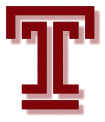 What features and content would make you want to like Temple on Facebook? (Continued)
Resources for information
TUAlert
Contests
Student Organizations
Videos
Discounts
Funny facts
Food truck guide
Snow day announcements
General info such as what times buildings open/close
Free campus events
Guest speakers
Tyler Jewelry, pottery, and etc. sales
J&H menu
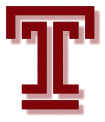 Focus Groups
Goal: To obtain qualitative data on student’s use and perception of Temple University’s Facebook page
Total focus group participants: 53
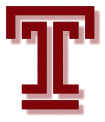 Focus Group Demographic Information
Academic Year – Participants from all classes
Schools – Participants from seven Temple University schools
Majors – Participants from more than 15 majors
Gender
Male: 22 (41%)
Female: 31 (58%)
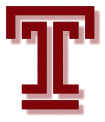 What is the main reason you use social media?
What type of information do you look for from the social media sites in which you participate?
To interact with others
Procrastination purposes
To share information, pictures, and events
To find out what’s going on around campus, in Philadelphia and in the world
To stay updated on sports
To find other similar people
To see what is trending
To stay in touch with friends
Everyone else uses it
News
Current events around the world
Events
Sports
Pictures
Funny and interesting things
Connecting with friends
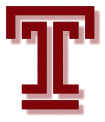 What kinds of things do you not want to see posted from the companies or organizations you follow?
What don’t you like about Temple’s social media pages?
Infrequent updates
Irrelevant information 
Repetitive information
Should post more pictures
Too many tweets
Do not tweet all at once
Spread out the tweets
Currently Twitter is too specific, and does not seem relevant to the entire Temple community
Repetitive items, statuses about things they already know about ex: “It’s raining.”
Posting or tweeting too frequently
Posting more than five times a day is too much or more than every 20 minutes unless there is breaking news
Pointless and irrelevant information that doesn’t pertain to them
Links to other stories
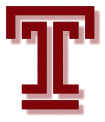 If you could change one thing about any of Temple University’s social media sites, what would it be?
General Observations
More interactive
No alumni updates
Use wit and humor to make it more relevant/relatable
Monitor number of posts and how spread out they are
More interaction (contests, polls, etc.)
Lower frequency of posts
Space them out
Knowledge of deals from places, such as the Reel 
Greek life presence improved
More promotion for student organizations
Re-tweeting and sharing student organizations’ events
Concerts in the city and the Liacouras Center
Allow students to voice concerns to administration
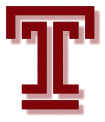 Strategy
PRowl Public Relations will position University Communications as a beneficial resource for students to get relevant news, updates and posts through social media
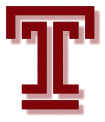 Tactics
The following tactics are being suggested to implement as part of the campaign:

Integrate the promotion of events occurring on campus using Temple’s social media accounts
i.e., Student events at Hillel and Tyler (such as jewelry and glass sales) are often overlooked by students on campus

For any major sporting event that Temple plays in, fans can enter a contest by leaving a comment on the status with their score prediction
Whoever is the closest to the actual score can win a basketball prize pack, a shout-out at a game or a meet and greet with one of the star players
Promotes interaction whether there is a prize or not
Examples of major sporting events include March Madness games, homecoming games, season opening games and etc.
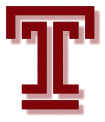 Tactics (Continued)
3. Events tab
Monthly calendar of events that students can submit through a Facebook message
49% of Facebook users surveyed admitted they would like to see regular postings of events on Temple’s page
Could include Career Center events, movies at the Reel, Snowboarding Club Rail Jam, etc.

4. Themed social media months
For every month there could be a different theme on the Facebook page
 The theme should be reflected within the posts and the Facebook cover photo when the account switches to Timeline
i.e., March Madness in March if/when Temple is a participant, study tips for finals in April, graduation theme for May and etc.
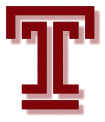 Tactics (Continued)
5. “Caption This!” Status Contest
Post a photo of a scene on campus and users have to comment on what they think is happening in the photo. Whichever comment submission on the photo to receive the most likes, wins.  The winner could receive a shout out on Facebook or a free Temple t-shirt

6. Timeline cover photo contest
Facebook users can submit their own photo that corresponds with the theme to be featured on the site. Contest winner could receive a free Temple t-shirt, or a small similar gift
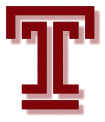 Tactics (Continued)
7. Interactive status updates
i.e., “You know you go to Temple when…”
Would need slight moderation for any inappropriate posts that could occur
Make statuses or tweet it to promote interaction

8. Student Organization of the Month
Focus group participants expressed they would like to see their organizations featured
Especially if they have a large event coming up
Can include contact information and links for the organizations via posts on the wall
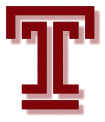 Tactics (Continued)
9. Food truck partnership
Partner with several food trucks around campus
Post a status on Temple’s Facebook page that gave a discount to a specific food truck around campus
i.e., A status could be “If you want a free coffee with your food at Richie’s today tell Richie you like his hat”
QR codes could be placed at these locations for customers that may not already “Like” the Facebook page. 

10. Facebook “Owlbums”
Feature student photographers and their photo “Owlbum” they have put together with pictures from campus events such as Spring Fling, Welcome Week, Basketball Games and etc.
Pictures could be featured on the Tumblr page, and then linked back to the Facebook and Twitter  pages to integrate multiple social media outlets
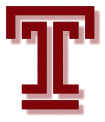 Tactics (Continued)
11. QR Code Distribution
Distributing QR codes leading to the Temple University Facebook page during surveys was successful
Easy to generate and distribute in large quantities 
Reaches a large audience of smart phone users on campus
Students that do not have a QR code scanner will be asking their peers, thus generating conversation about the page

Place 100-150 of them in well-known places on campus and ask social media users if they found QR codes on campus today
Location suggestions: Saxby’s, Maxi’s, Fresh Bites, Starbucks at the TECH Center, etc.
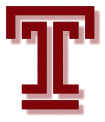 Tactics (Continued)
12. Spring Fling
QR codes could be placed on purchase giveaways such as beach balls, Frisbees, water battles and stickers to be distributed during Spring Fling
Prices for spring fling tables are $50.00 for a six foot table and two chairs or $145.00 for an enclosed and covered six foot table and two chairs. Staff members of PRowl would be in charge of walking around spring fling giving out materials or setting up a table at spring fling
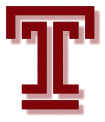 [Speaker Notes: These items can be found on 4allpromos.com.  The beach balls are 10 1/2’ and are $.98 a piece for 500, $.95 a piece for 1,000 and $.91 a piece for 2,500. There is an additional $40.00 setup fee and shipping and handling. The balls can be made and delivered in a one day turnaround.   In the second bullets, delete the .00 in the prices.  It’s not AP style.   Also, spring fling is initial capped in the first bullet but not in the second – be consistent.
 
Another option is a frisbee. The frisbees are 4” and could be bought in red with a logo and QR code. The price for the frisbees are $.33 per item for 500, $.32 per item for 750 and $.31 for 1,000. There is an additional $50.00 setup fee and shipping and handling. Frisbees also have up to a one day turnaround. 
 
Sports bottles can be purchased from promowithpurpose.com. The bottles are $.95 for 200, $.85 for 500, $.80 for 1,00 and $.75 for 2,500. There is an additional $50.00 setup fee and shipping and handling. The bottles also have up to a one day turnaround. We could also purchase QR stickers which could be placed on promotional items or around campus. 
 
Stickers can be designed and purchased from stickerscan.com. The stickers come in packs of 120 and buying 21 packs or more lowers the cost to $7.49 a pack.]
Tactics (Continued)
13. Earth Day
Factorydirectpromos.com sells seed business cards for as low as 23¢ (must speak to a representative for exact quote)
QR codes could be printed on these business cards and passed out on Earth Day
Students would be encouraged to scan them, and then plant them around the city
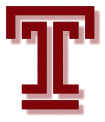 Tactics (Continued)
14. Social Media Scavenger Hunt
Each Monday, a riddle will be posted to the Facebook page and this riddle will send students to a specific place on campus
 Once you arrive there at a designated time and find the PRowl member at that location, the first 10 (or X amount of people) who get there will be entered to win a raffle for a prize package

Each Monday a riddle about a popular campus landmark will be posted
The first person to post a picture with that landmark on their Facebook page and tag Temple University wins a prize
Whoever gets the most likes by Friday at 5pm is the winner, and get their picture featured or some type of prize
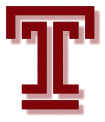 Tactics (Continued)
15. Twitter Lists
Lists can be created on Twitter to create different student audiences
Examples can include by school, campus, etc. 
Twitter lists are used to generate content that reaches a more specific audience
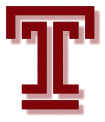 Questions or Comments?
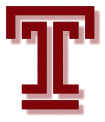